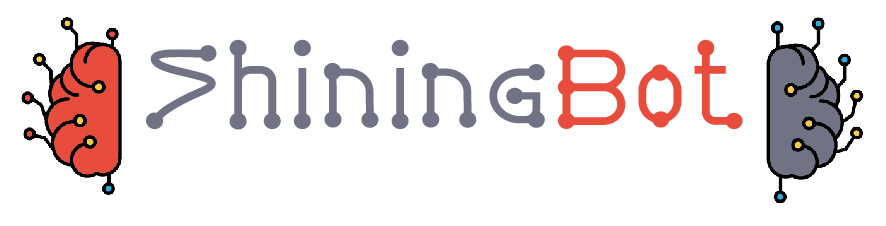 Hospitality & Clubs
Agenda
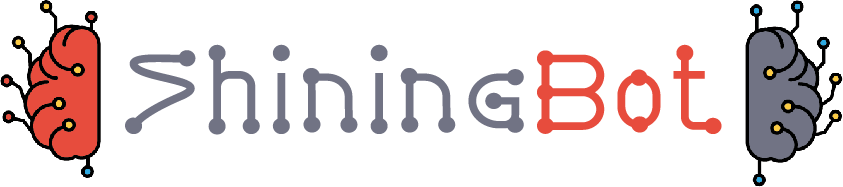 Challenges in Hospitality & Clubs
Shining Bot Solution Architecture
How Shining Bot addresses your need
Contact details
Challenges in Hospitality & Clubs
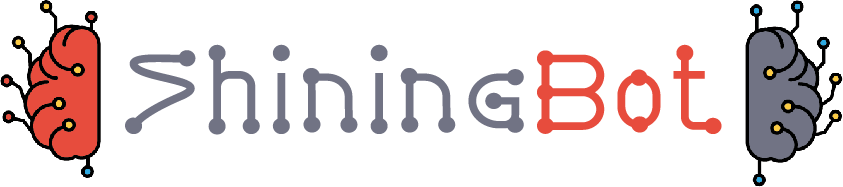 Lack of Customer insights
Do not the insight regarding who are the visitors, their visiting pattern, trend, likes & dislike, etc.
Maintaining Customer Loyalty
Retaining the loyalty starts with insights, how you measure the loyalty other than simple cards & coupons
Managing individual preferences
Providing various range of service for individual needs
Conference & Banquet related WiFi issues
Managing high density WiFi authentication
Managing bandwidth control for individual users
Managing concurrent access control
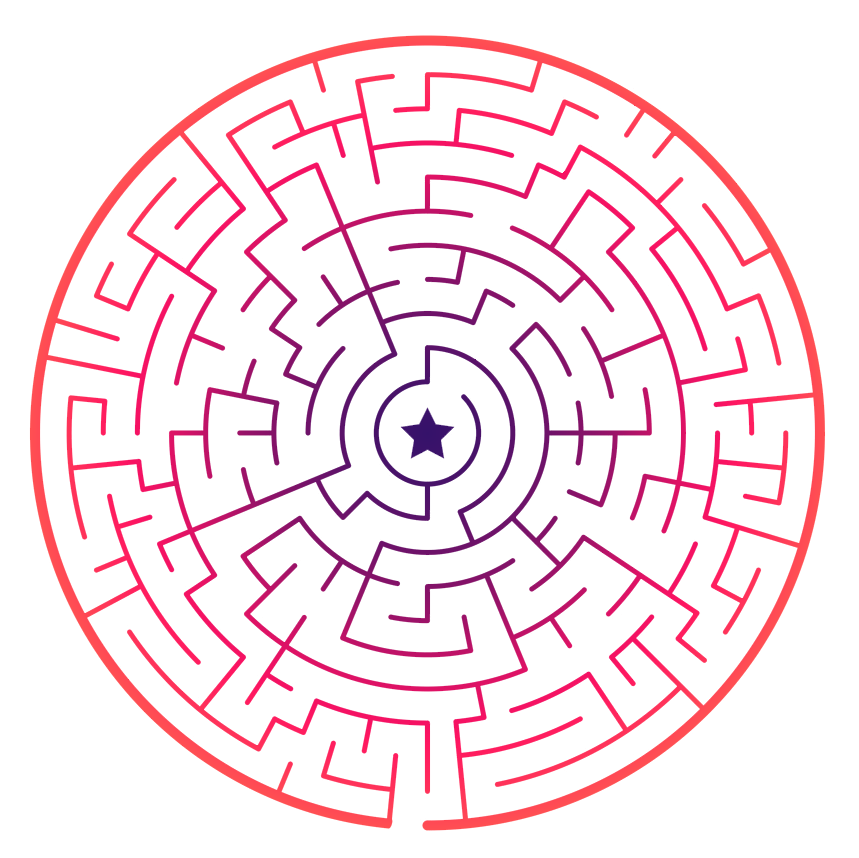 Hardware Architecture
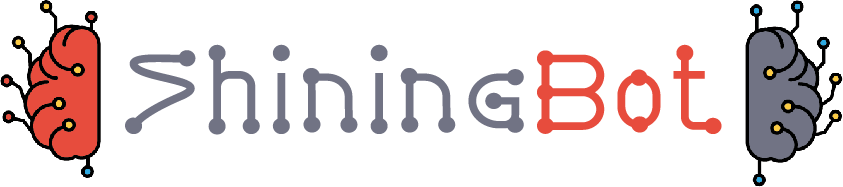 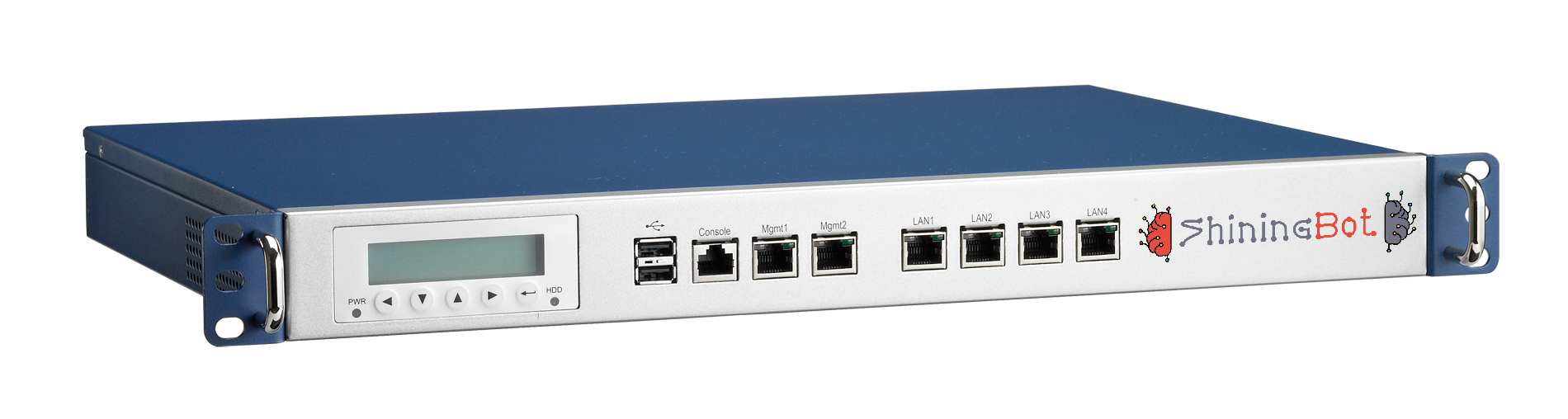 Internet
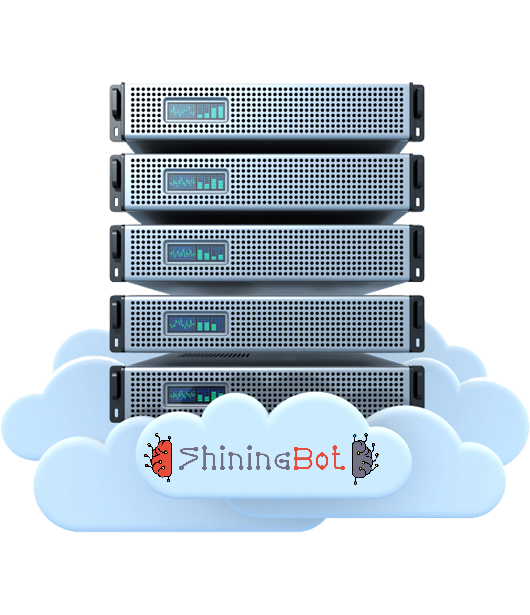 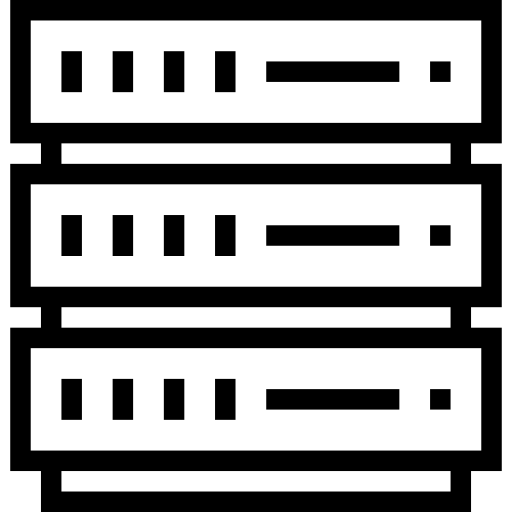 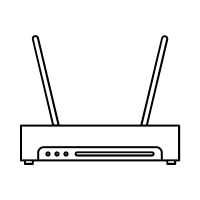 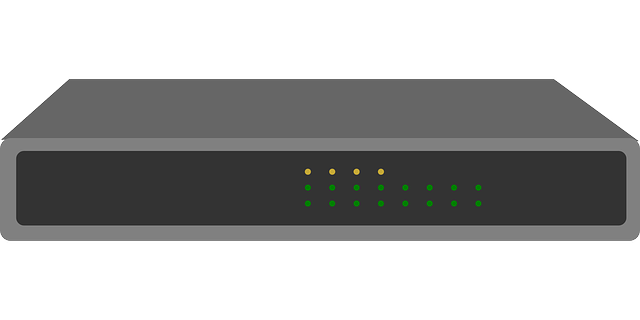 Access Point
Wireless Controller (Optional)
Server (Optional)
Wireless Clients (Laptop/Tab/Mobile)
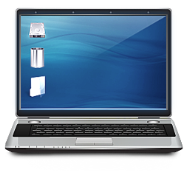 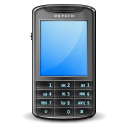 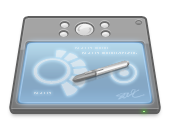 Shining Bot Cloud Infrastructure
Customer in-premises Infrastructure
How Shining Bot works …
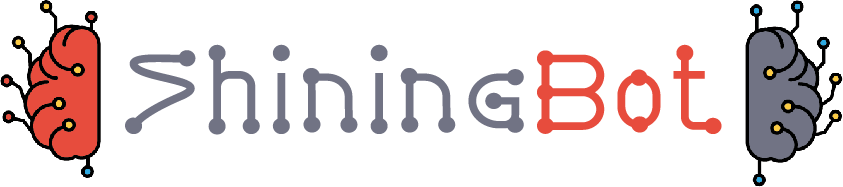 Customer Profiling & Classification
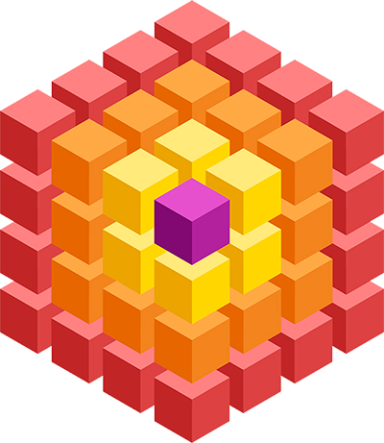 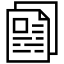 Registration
Details
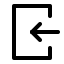 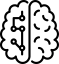 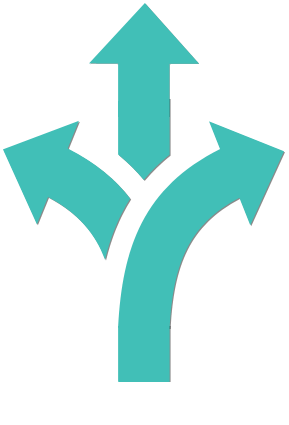 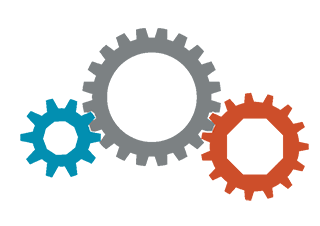 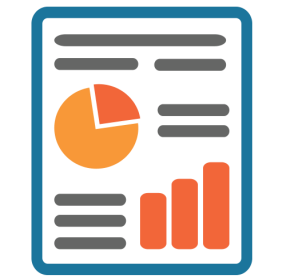 Machine
Learning
Check-in
Sign-in
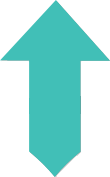 Customer
Data
Source
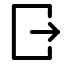 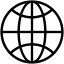 Check-out
Sign-out
Internet
Usage
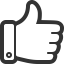 Business Intelligence
& KPI Reports
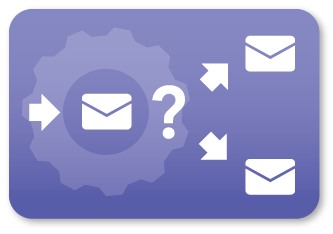 Feedback
Information
Shining Bot
Omicron Engine
Automated Marketing by SMS / WhatsApp / Email
Product Features
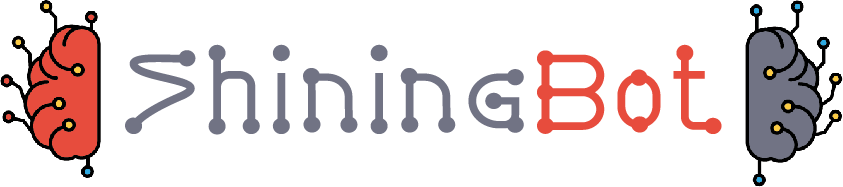 Customer Profiling & Classification
Shining Bot Machine Learning Engine profiles customers based on economic status for marketing
Digital Signage
Display full-hd Signages on Android TV using ShiningBot DS television APP and control via web
Self Service Menu, Order & KOT Printing
Manage restaurant, room-service & amenities delivery via automatic self service system using QR Code & Mobile browser
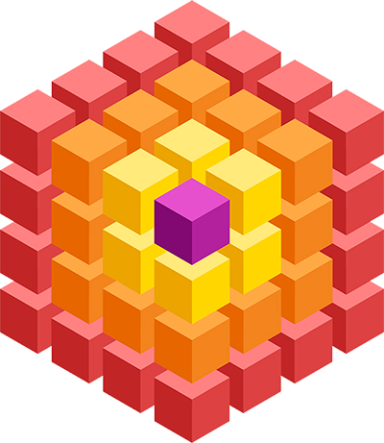 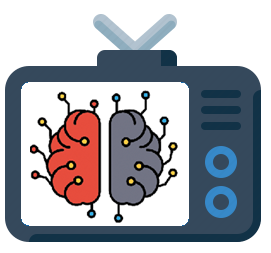 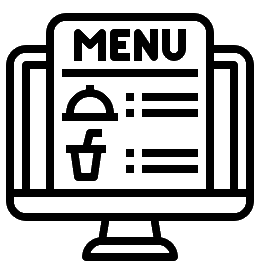 VIP Recognition
Recognize your important customer customers across your outlets and give preferential treatment
Location based Service & Advertisement
Machine Learning Engine understands customer interests based on their location & advertises in login & status pages
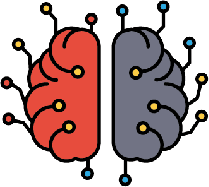 Feedback Management
Collect feedback from your customer using Tablet based feedback management system & reports
AI based Automated Marketing
Automatically markets products & services based on the customer interests and preferences
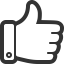 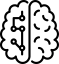 Content Filter
Industry Standard Category based Content Filter with complete user control for URL filtering
Business Intelligence & KPI
Provides advanced reports and Key Performance Indicator data based on the various inputs
Authentication & Log Management
Authenticate users with complete control & Manages logs as per Industry Standard
Application Programming Interface
Extend the Shining Bot capabilities with our API to connect with your customized software
Why Shining Bot …
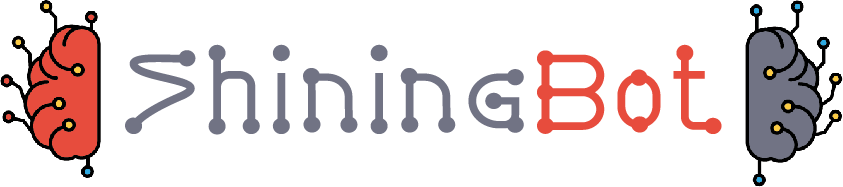 Exploit the power of Ai & Machine Learning technology for your business development
Provides complete insights about business and operation using WiFi
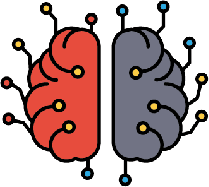 State of the art solution to improve the business process & profits
Explore the hidden data in your business to exploit the opportunities
It follows your customer even outside your business premises
Increases customer satisfaction by enhancing the experience
How we address the challenges
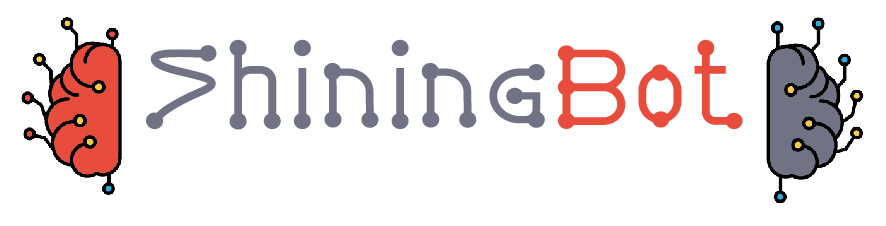 Making you more aware of your customers/visitors
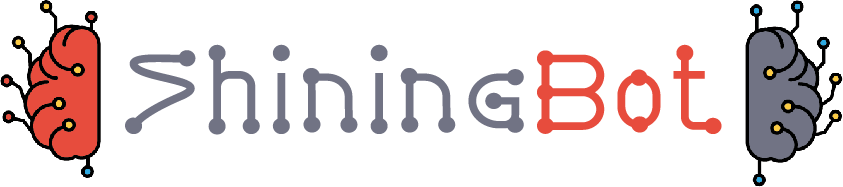 Shining Bot provides the following insights:
Registration details (provided by visitor)
Mobile number (verified by OTP)
Devices used (Automatic detection)
Time spent & Visiting pattern & trends
Locations visited and time spent at each location
Additional insights by Omicron
Profiling & Classification identifying the economic status
Product / Service interested in
Customer Dwell Time – KPI report
Customer Retention – KPI report
Customer Satisfaction – KPI report
Sentiment analysis on feedbacks provided
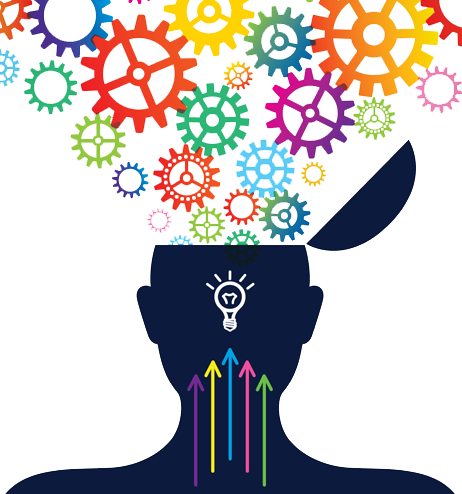 How it works – Service Provider’s view
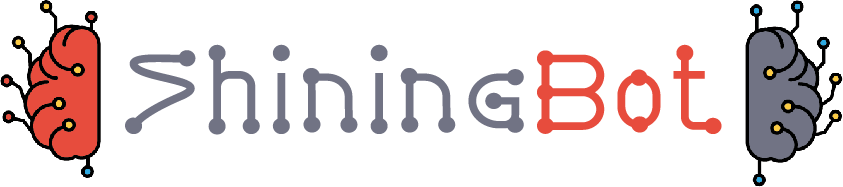 User uses the given password to access Internet
ShiningBot Cloud logs usage
MAC address, Time, Sites Visited
Omicron Engine Generates Additional Information
Profile customers using devices
Update frequency & time Analysis
Sends SMS / WhatsApp alert to users regarding the products/Services
Location mapping & Movement Analysis
Generates Consolidation Reports
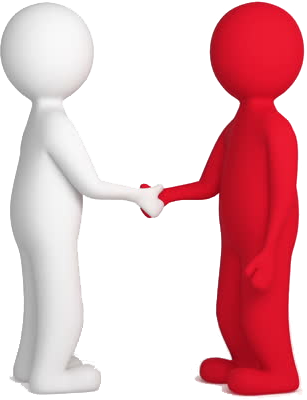 How it works – User view
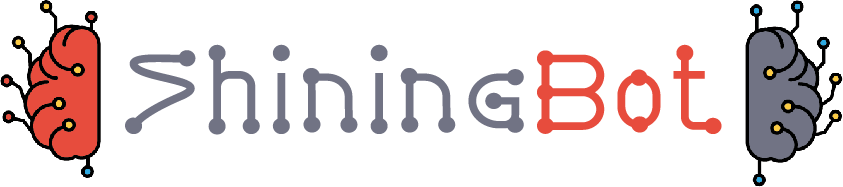 User sees WiFi Availability & connects the device
Device Pop-up with Authentication request
User selects “Registration”  & Submit required details including Mobile number.
ShiningBot Cloud delivers OTP by SMS
User uses the given password to access Internet
On expiry, ShiningBot forces user to logout
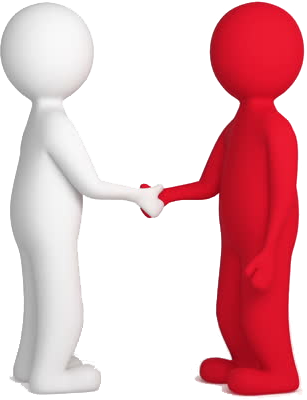 User Authentication Mechanisms
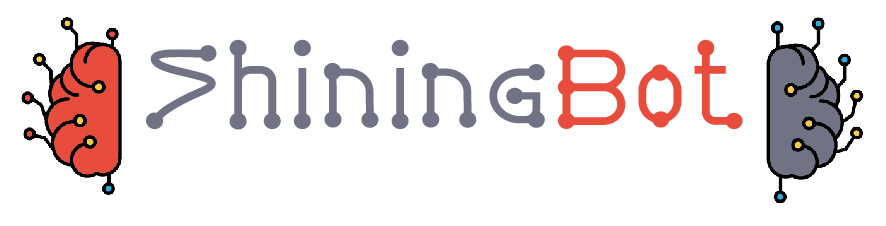 Self Registration with Coupon
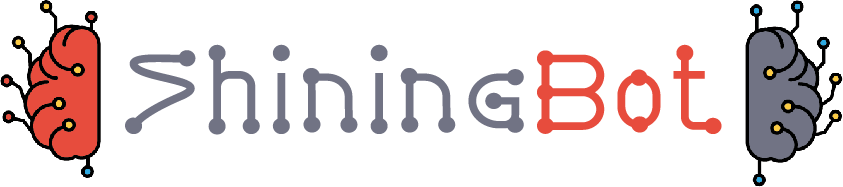 WiFi Users register themselves using the registration link available in the login page but need coupon code.
Application
Café, Restaurant, Hotels, Shopping Mall, Hospitals, etc
Advantages
Controlled access as coupon required for registration
Challenges
Requires facility to supply coupons to WiFi Users
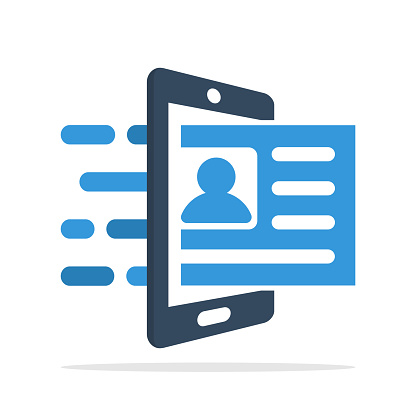 Service KIOSK
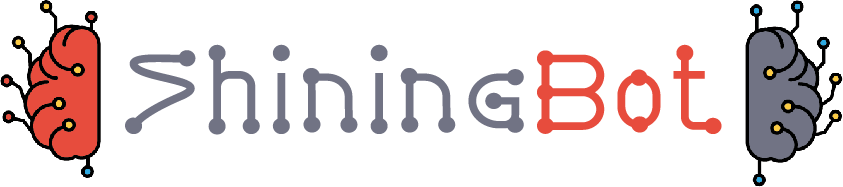 Self/Assisted registration using KIOSK (one of your computer may also be used as KIOSK).
Application
Café, Restaurants, Hotels, Shopping Mall, Hospitals, etc
Advantages
Controlled access as registration done at KIOSK
Challenges
Requires facility/manpower to help registration
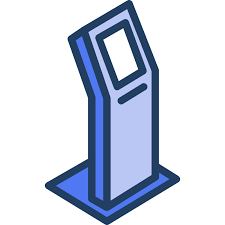 Third Party Software Integration
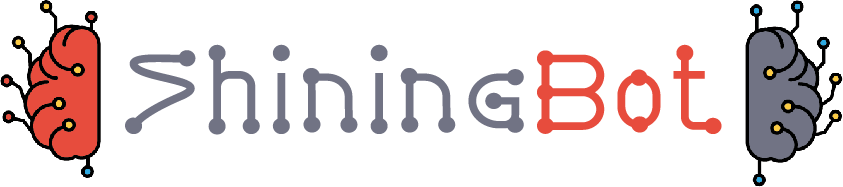 ShiningBot will be connected to external third-party software solution like Hotel Management System or Hospital Management System or Loyalty Programs. ShiningBot Automatically authenticate software users.
Application
Restaurant, Hotel, Resorts, Hospitals, Retail Outlets, etc.
Advantages
Controlled, access only for validated guests
Challenges
Requires support from third party software vendor
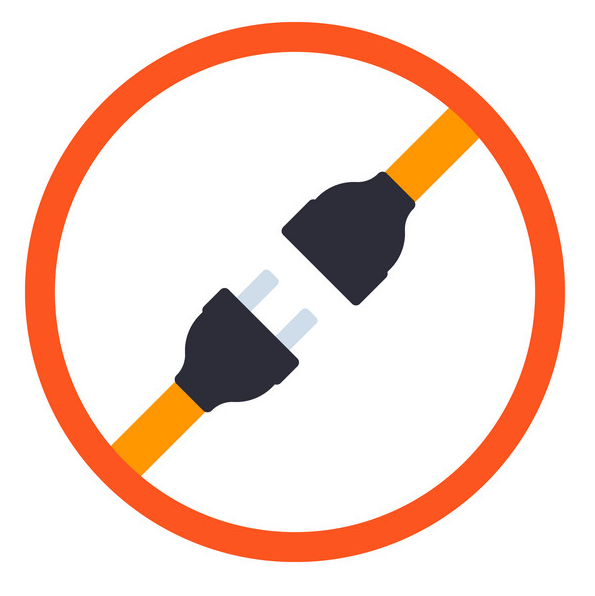 Customized
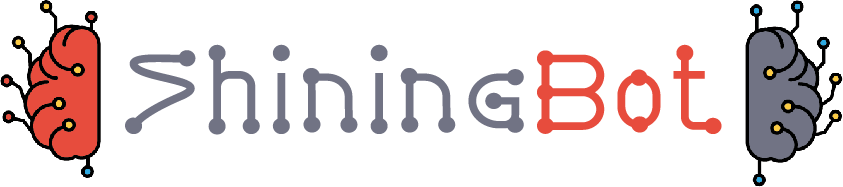 ShiningBot authentication solution can be customized to suit your unique requirements like subscribers, membership systems, privilege customer, etc.
Application
Club or any membership-based programs
Advantages
Controlled access
Enhanced used experience
Challenges 
Requires technical support in integration
Will attract additional development charges
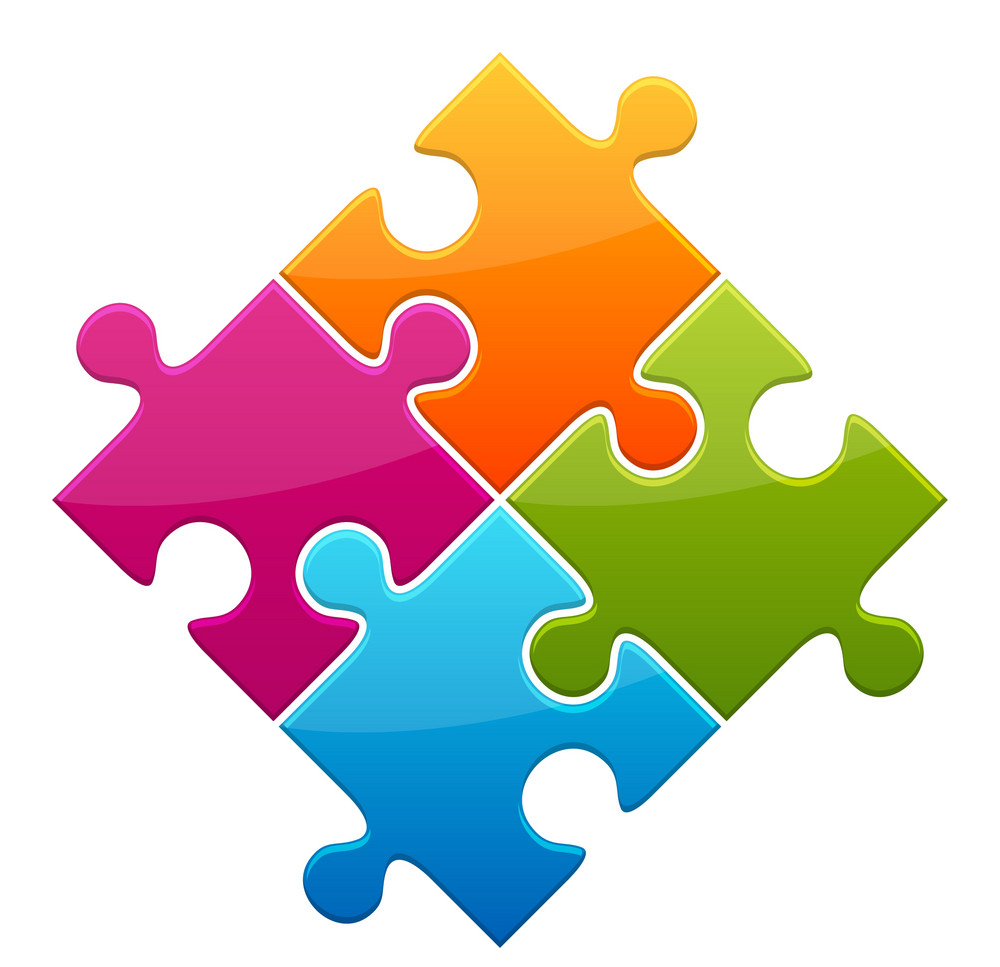 Password Delivery Mechanisms
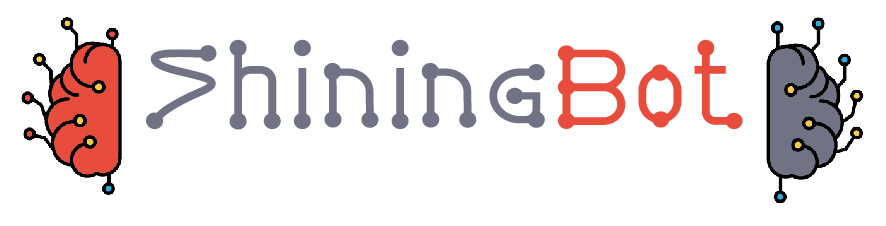 Password Delivery Options & Challenges
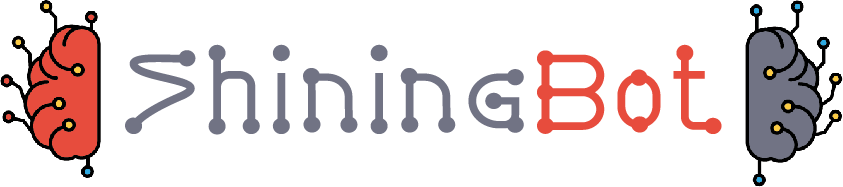 Coupons
Pre-printed coupons may be given to users.
SMS – Short Message Service
Password directly delivered to user’s mobile via SMS
Challenges in SMS
Customer should have connectivity to receive SMS
Sending SMS to foreign numbers will be costly
Foreigners can obtain mobile connection only after 24 hours of stay within India
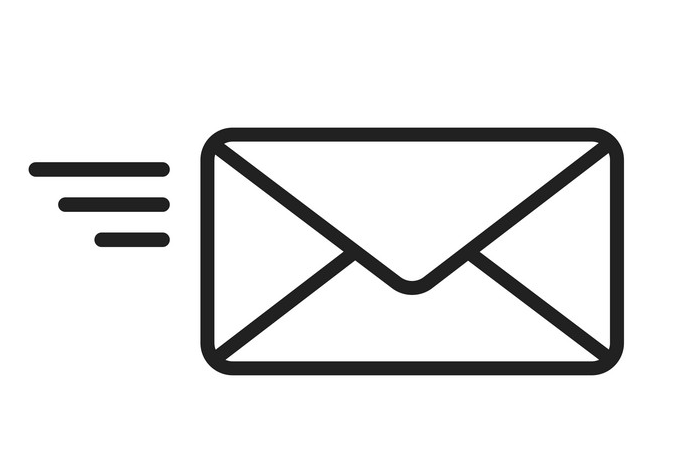 Business Intelligence & Automated Marketing
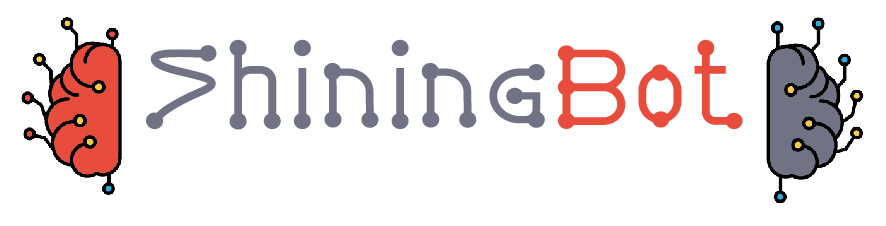 ShiningBot Business Intelligence Reporting
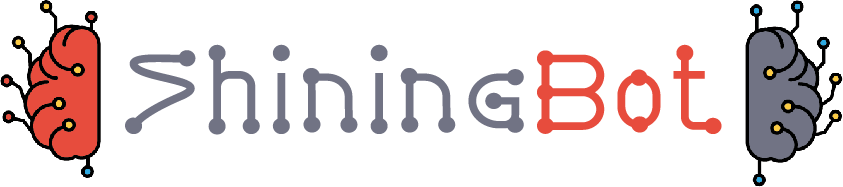 Customer Database Building & Profiling
Builds customer database with mobile no confirmation
Profiles customer using device & Access details
Frequency of visit & Time Spent – Reports
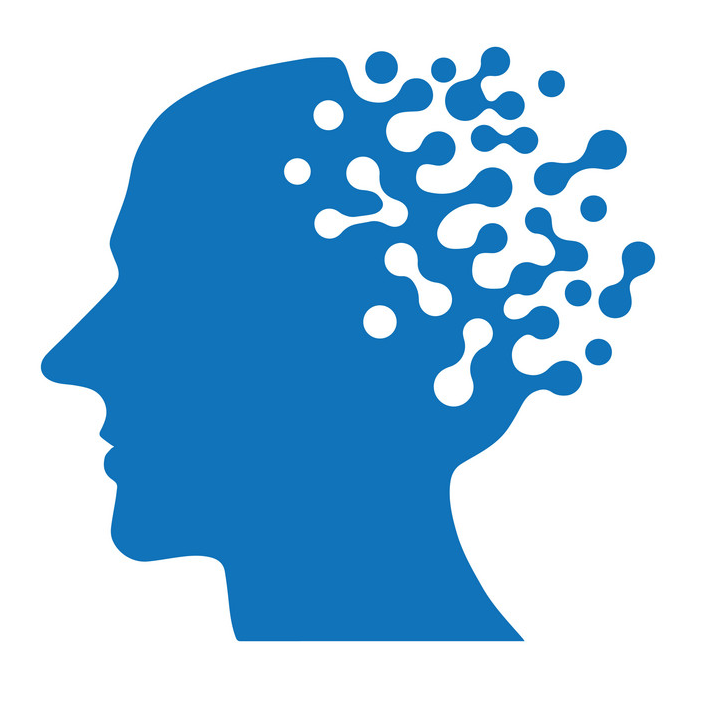 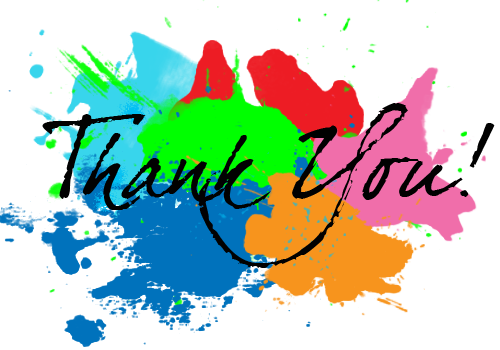 ShiningBot Data Analytics (P) Limited
F3 – Nathigam Building, 97/55, NSK Salai (Arcot Road), Kodambakkam, Chennai – 600 024, TN, India
www.shiningbot.com  | info@shiningbot.com
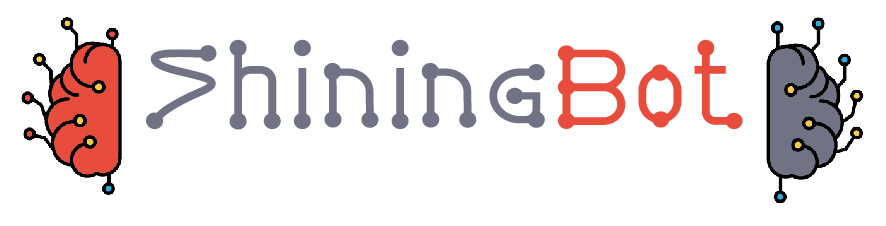